Middle School Jeopardy
Various Topic Mid-term Review
Designed by  
Lisa Rundall
How to Play Middle School Jeopardy
Choose a Category & Point Value from the Main Menu screen
Click on your Point Value choice
Read the answer that appears on the screen
Give your answer:
Answers must be given in the form of a question
Click on the         button
Verify your answer with the information that pops up on the screen
Record any earned points on the score sheet
Click on                 to return to the Jeopardy board
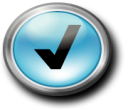 Back to Main Menu
Main Menu
The measurement of the surface of any polygon.
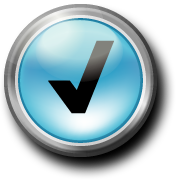 What is AREA?
Back to Main Menu
The measurement of the perimeter of a circle
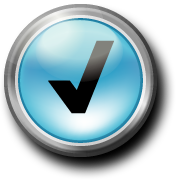 What is CIRCUMFERENCE?
Back to Main Menu
A four-sided plane figure with opposite sides parallel
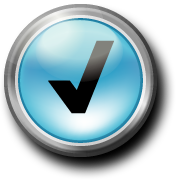 What is a PARALLELOGRAM?
Back to Main Menu
Two lines that intersect at a 90-degree angle
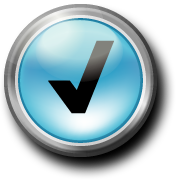 What are PERPENDICULAR LINES?
Back to Main Menu
A triangle with one angle measuring greater than 90 degrees
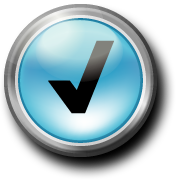 What is an OBTUSE TRIANGLE?
Back to Main Menu
A young girl transforms an abandoned garden into a place of beauty and happiness
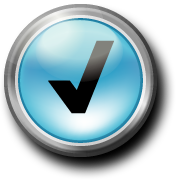 What is THE SECRET GARDEN?
Back to Main Menu
A dog fights for survival in the frozen Yukon
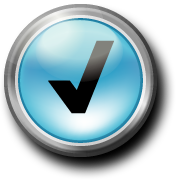 What is CALL OF THE WILD?
Back to Main Menu
A young girl’s memories and personality are implanted in the body of a chimp
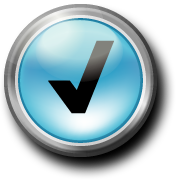 What is EVA?
Back to Main Menu
A teenager finds two different birth certificates with his name on them, he is plunged into a devastating family secret
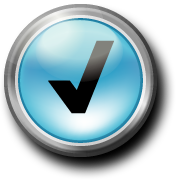 What is I AM THE CHEESE?
Back to Main Menu
A strange and wonderful world in the woods where time stands still
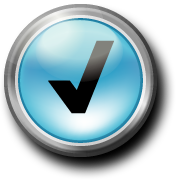 What is THE BEGINNING PLACE?
Back to Main Menu
This term means the soil is frozen and its top surface thaws only during summer
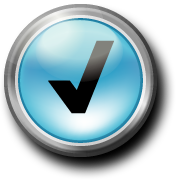 What is TUNDRA?
Back to Main Menu
This planet has the most powerful storms
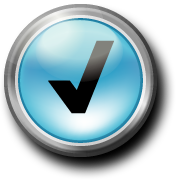 What is JUPITER?
Back to Main Menu
Movement of the outer layer of the Earth’s surface
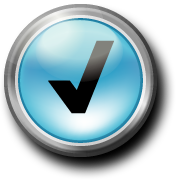 What is PLATE TECTONICS?
Back to Main Menu
Rocky objects with strange shapes found in space and believed to be left over from the beginning of the universe
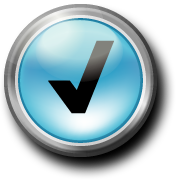 What are ASTEROIDS?
Back to Main Menu
The time period when dinosaurs roamed the Earth
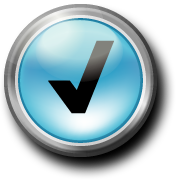 What is PALEOZOIC?
Back to Main Menu
This is the longest river in the world
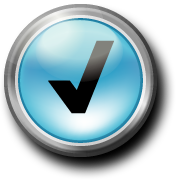 What is the NILE RIVER?
Back to Main Menu
Manila is this country’s capital
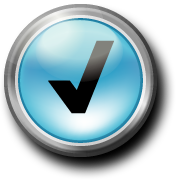 What is THE PHILIPPINES?
Back to Main Menu
This Kingdom possesses a quarter of the world’s proven oil reserves, and is the world’s largest producer and exporter of oil
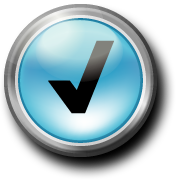 What is SAUDI ARABIA?
Back to Main Menu
Over half of the world’s volcanoes arise in a belt called the Ring of Fire, located in this body of water
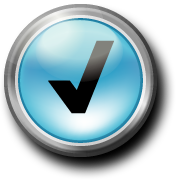 What is the PACIFIC OCEAN?
Back to Main Menu
The U.S. state that is the location of the building pictured here…
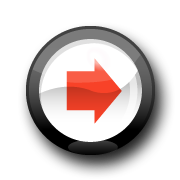 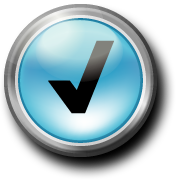 The Alamo picture
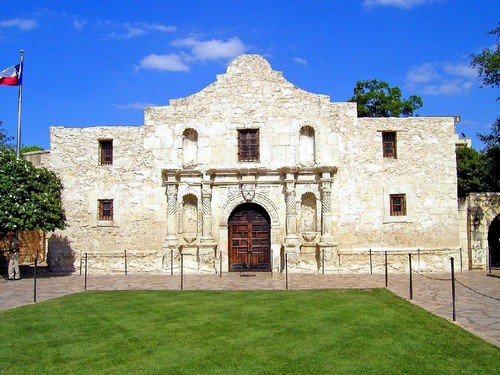 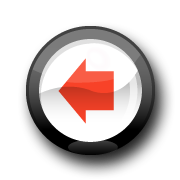 What is TEXAS?
Back to Main Menu
The words of a song
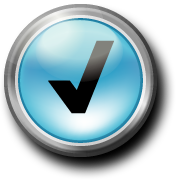 What is a LYRIC?
Back to Main Menu
The part of the body that contains the vocal cords
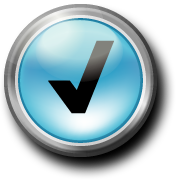 What is the LARYNX?
Back to Main Menu
A material like varnish that dries quickly into a shiny layer
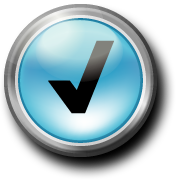 What is LACQUER?
Back to Main Menu
A close connection
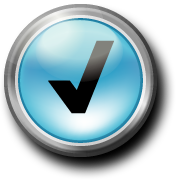 What is a LIAISON?
Back to Main Menu
A way of escaping something
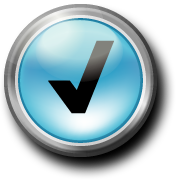 What is a LOOPHOLE?
Back to Main Menu